INFORME FINANCIERO2018
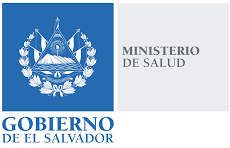 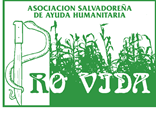 PROYECTO: SALUD SEXUAL Y REPRODUCTIVA PARA LAS MUJERES EN COMUNIDADES DE CABAŃAS
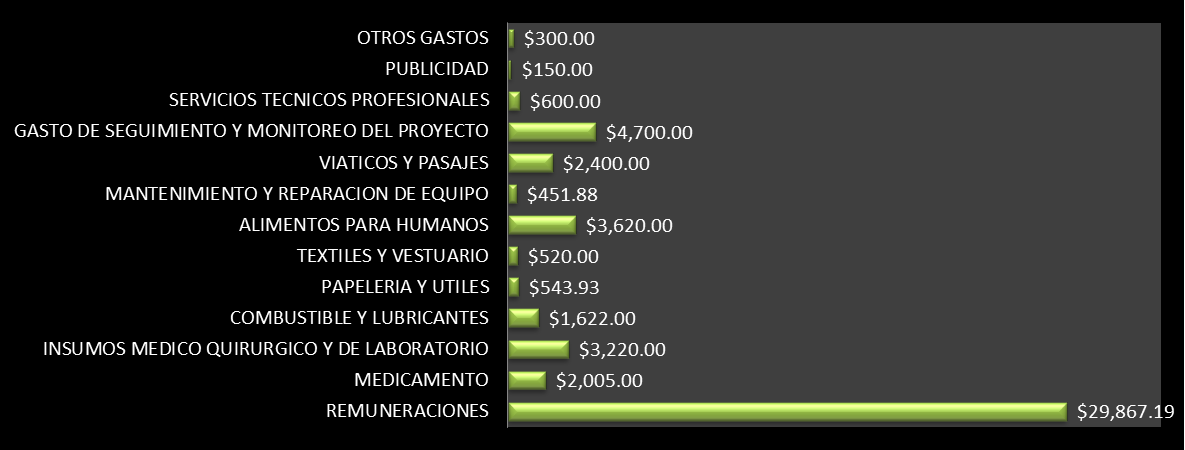 EJECUCION FINANCIERA 2018
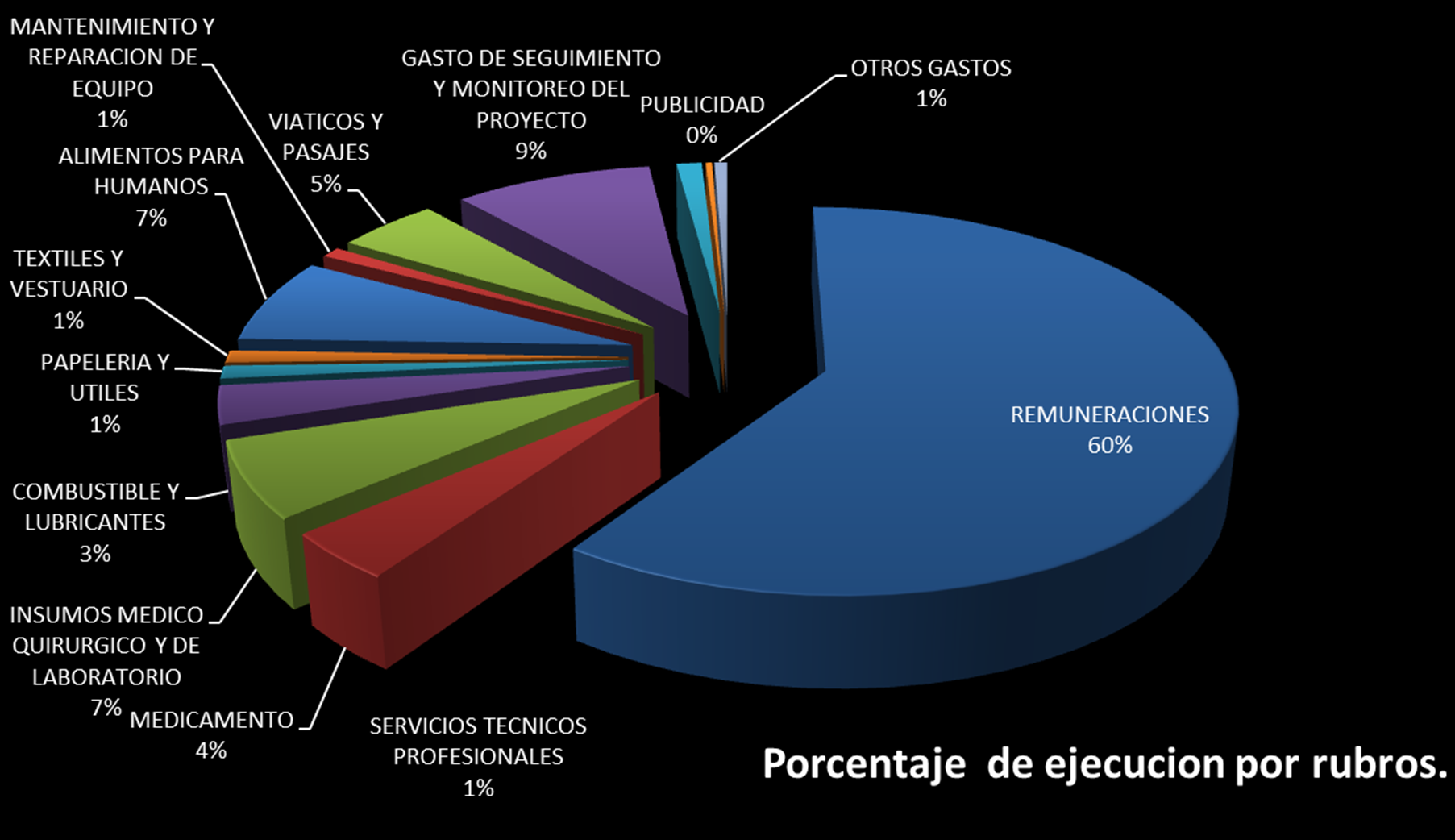 INVERSION EN ACTIVIDADES$50,000